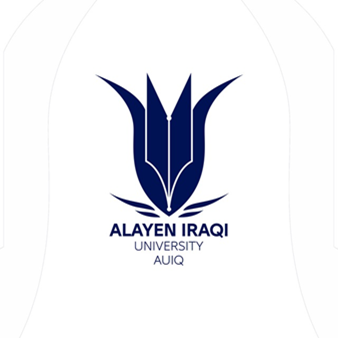 Parasympatholytics
AL-AYEN UNIVERSITY
COLLEGE OF HEALTH AND MEDICAL TECHNOLOGY
DEPARTMENT OF ANESTHESIA
By PhD  Karima Aboul Fotouh
Lecturer 7
Parasympatholytics
Cholinergic antagonists (Anticholinergic drugs)
Muscarinic antagonists
Ganglionic blockers
Neuromuscular blocking drugs
1) Muscarinic antagonists
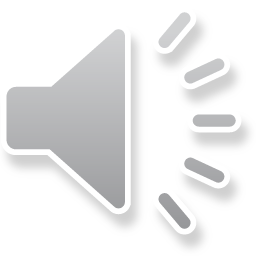 Atropine
Scopolamine
Ipratropium
Tropicamide
cyclopentolate
1) Natural belladonna alkaloids (e.g. atropine, scopolamine or hyoscine) 


2) Synthetic atropine substitutes
Atropine
 
A high affinity for muscarinic receptors, where it binds competitively  preventing acetylcholine from binding to those sites. 
 
Acts both centrally and peripherally.
 
Topically in the eye, the action may last for days (3 days) Pharmacological Actions: compete with Ach. For muscarinic receptors
1-Eye:
Mydriasis due to block of muscarinic receptors in constrictor pupillae muscle (passive mydriasis).
Loss of reaction to light (-ve light reflex).
Relaxation of ciliary muscle (cycloplegia) so induces loss of accommodation for near vision.
Impairs aqueous humor drainage so ↑I.O.P.
↓ Lacrimation.
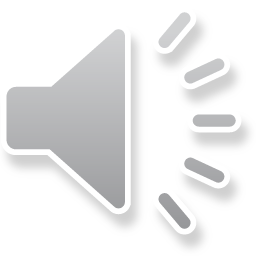 2- Secretion: ↓ salivary, bronchial, gastric and sweat secretion.
3- Bronchi: Bronchodilatation and dryness of secretions.
4- C.V.S.:
↑HR and A-V conduction due to vagal block.
Tachycardia
Toxic dose causes cutaneous vasodilatation (VD) in the face (atropine flushing) (due to histamine release).
5-GIT: ↓ motility and secretion.
6- Urinary tract: urinary retention (relax detruser muscles and contracts sphincters).it relax smooth muscle of ureter and bladder.
7- CNS:
Stimulate Respiratory center (analeptic) and cardiac inhibitory center (C.I.C.).
↓ Vomiting and basal ganglia.
Large doses: ↑cortex excitation→hallucination and coma.
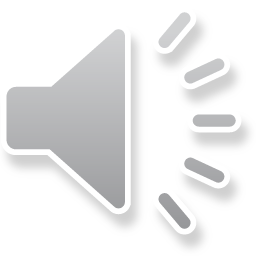 Therapeutic uses:
1- Preanesthetic medication to (G.R.):
↓ salivary and bronchial secreations and prevent bronchospasm.
Stimulate respiratory center (counteracts the inhibitory effects of some anesthetics and morphine).
Protect heart from bradycardia induced by some general anaesthetics.
Prevent vomiting.
2-Measure errors of refraction, fundus examination.
3-Bradycardia (do not forget it has biphasic response on heart rate), heart block.
4- Bronchial asthma (but secretion become viscid so better use ipratropium).
5-As spasmolytic in colics, gut hypermotility , ↓ duodenal ulcer.
6- Nocturnal enuresis.
7- Parkinsonism.
8- Motion sickness but hyoscine (scopolamine )is better.
9- Hyperhidrosis (excessive sweating).
10- In cholinergic poisoning to antagonize muscarinic effects as in organophosphorus poisoning or physostigmine poisoning.
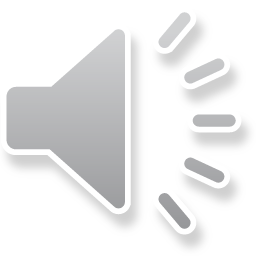 Adverse effects of atropine 
Dry mouth, dry skin, anhidrosis, hyperthermia
Tachycardia
Blurred vision, cycloplegia  
Mydriasis
Flushing
Constipation
CNS include  
Confusion, restlessness and delirium
May progress to depression, collapse of the circulatory and respiratory systems and death.
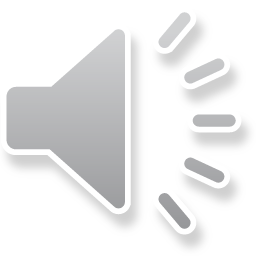 Contraindications of atropine 
Glaucoma
Fever.
Constipation and paralytic ileus
Senile hypertrophy of prostate. 
Allergy to atropine.
Scopolamine
 
Produces peripheral effects similar to those of atropine.
Greater  action  on the CNS &  longer  duration of  action  in comparison with atropine.
It has effect on eye and secretions, but less effect on heart.
↑R.C. and C.I.C. and ↓vomiting center, also produces more marked CNS effects ( sedation, drowsiness and amnesia).
 Actions 
Most effective anti-motion sickness drug
 
Unusual effect of blocking short term memory (Amnesia)
 
It may produce euphoria and is subject to abuse.
 
In contrast to atropine
 
Scopolamine produces sedation, but at higher doses can produce excitement.
 
Less potent than atropine in its effect  on the heart, bronchial muscles and intestine
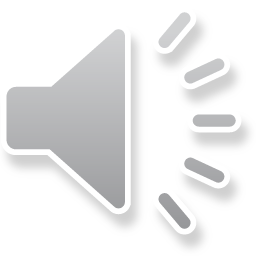 Therapeutic uses 
Prophylaxis of motion  sickness
Adjunct drug in anesthetic procedures.
 
Adverse effects as atropine
3) lpratropium
Inhaled ipratropium (quaternary derivative of atropine) is useful in treating asthma in patients who are unable to take adrenergic agonists.
 
Because of its positive charge, it does not enter the systemic circulation or the CNS, isolating its effects to the pulmonary system.
 
Also beneficial in the management of chronic obstructive pulmonary disease
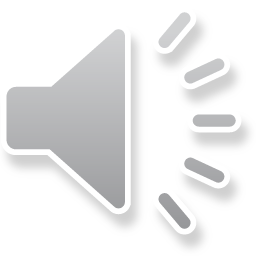 4) Tropicamide and Cyclopentolate
 
Used as ophthalmic solutions for retinal examination 
 
Shorter duration than atropine
 
Tropicamide (6 hrs) and Cyclopentolate  (24 hrs)
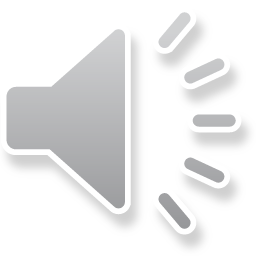 Atropine substitutes
 
Synthetic compounds with a more selective action than atropine
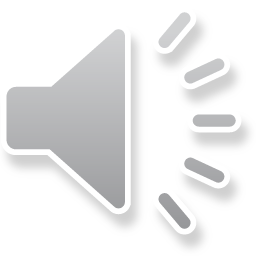 Drugs affecting ganglion
Ι. Ganglion stimulants
They act on nicotinic receptors (in both sympathetic and parasympathetic ganglion), so the effects will depend on the predominating tone.
They act by depolarization, which is followed by repolarization, so in large dose they are ganglion blockers by sustained depolarization.
These substances are of no therapeutic value.
Examples 
Nicotine & Lobeline (small dose)
Dimethyl-phenyl piperazinum (DMPP)
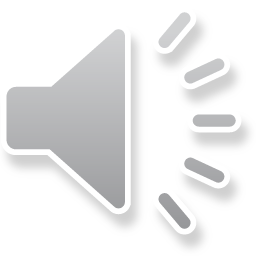 ΙΙ. Ganglion blockers
Depolarizing blockers
Produce initial stimulation then block 
E.g. Ganglion stimulant in large dose  (conc. Nicotine)

b) Competitive blockers
Compete with Ach for nicotinic receptors in autonomic ganglia 
E.g. 
Hexamethonium
Mecamylamine
Trimethaphan 
 
Trimethaphan (Arfonad)
Pharmacological actions 
Short acting competitive ganglion blocker
Direct VD ↓ BP
Histamine releaser VD↓ BP
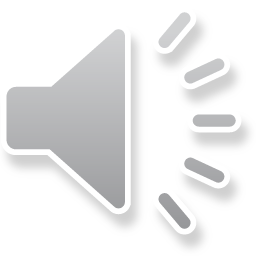 Uses 
Controlled hypotension as I.V infusion in Neurosurgery & Plastic surgery (To prevent bleeding).
Hypertensive emergencies
Pharmacological action of ganglionic blocker
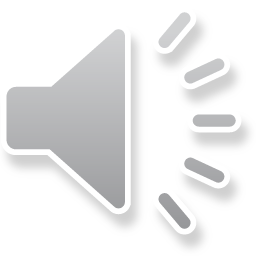 Neuromuscular blockers
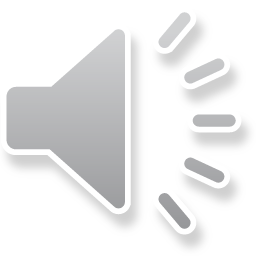 Competitive (non-depolarizing) blockers (Tubocurarine)
Not absorbed orally (only injection)
No CNS effects
Pharmacological actions of Tubocurarine
They produce muscle paralysis without initial stimulation. 

Muscles are paralyzed in the following order
Muscles supplied by cranial nerves (eye and face muscles)
Muscles of the limbs
Intercostal muscles 
Diaphragm muscles 
                 Death occurs  due to paralysis of the respiratory muscles
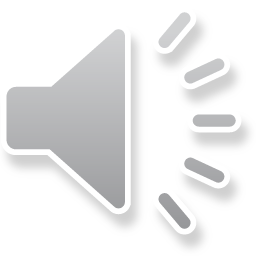 Adverse effects
Respiratory failure
Bronchospasm 
                               Due to ↑ histamine release
Hypotension
Treatment of toxicity of tubocurarine 
Artificial respiration 
Antidote                          E.g. Neostigmine
Antihistaminics
2) Depolarizing neuromuscular blockers         
                              (e.g. Succinylcholine)
Has a short duration of action (5 min) due to rapid hydrolysis by pseudocholinestrase enzyme
 
Given I.V
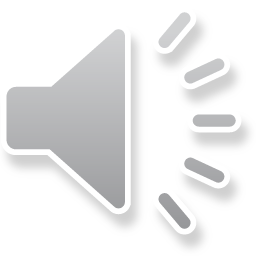 Mechanism of action 
Produce initial stimulation to contract muscle followed by muscle paralysis.
 
Phase I  (Depolarization )
   Potentiated by cholinesterase inhibitors (Neostigmine)
 
 b) Phase II (Desensitization)  
Antagonized by cholinesterase inhibitors (Neostigmine)
Adverse effect of succinylcholine (Toxicity) 
 
Succinlycholine Apnea (prolonged paralysis) may occur due to 
Genetic deficiency of the enzyme pseudocholinestrase 
Liver diseases
Organophosphate poisoning 
               Treated by artificial respiration & fresh blood transfusion 
  
2) Malignant Hyperthermia  (idiosyncrasy) (genetic abnormality in sarcoplasmic reticulum excess calcium release muscle spasms, increased heat production, lactic acidosis) 
Treated by I.V. dantrolene (block Ca+ release)
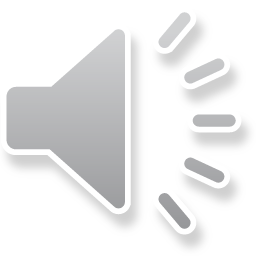